CEFET/RJBacharelado em Ciência da ComputaçãoInferência Estatística
Prof. Eduardo Bezerra 
ebezerra@cefet-rj.br
Testes de Hipóteses
Conteúdo
3
Revisão
Conceitos do Teste de Hipóteses 
estatística de teste (test statistics) 
p-valor (p-value) 
Interpretação
Considerações finais
Revisão
4
Termos para Revisar
5
População  todos os possíveis valores
Amostra  uma porção da população, produzida de acordo com algum plano amostral.
Parâmetro  uma característica da população, e.g., média populacional µ
Estatística  v.a. cujos valores são função da amostra (e.g., média amostral)
Parâmetros vs Estatísticas
[Speaker Notes: Parâmetros e estatísticas estão relacionados, mas não são o mesmo conceito.

É importante distinguir os conceitos de estatística e de parâmetro. É adequado reconhecermos que o  valor obtido para uma estatística é apenas um exemplo do que poderia ter sido se o estudo fosse feito em um momento diferente.]
Parâmetros vs Estatísticas
7
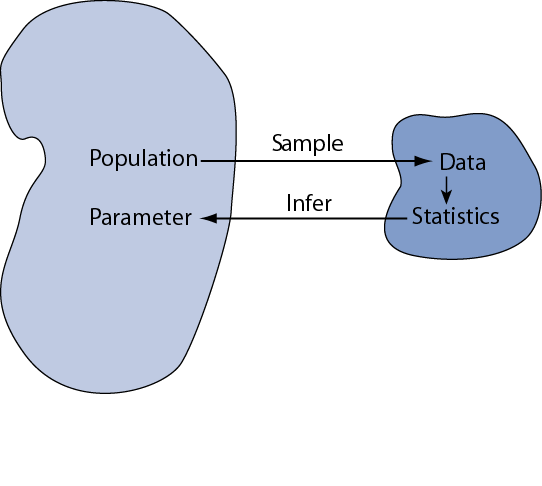 Fonte: B. Burt Gerstman, Basic Biostatistics: Statistics for Public Health Practice 2nd Edition
Distribuição da Média Amostral
8
A distribuição da média amostral descreve o comportamento da média amostral
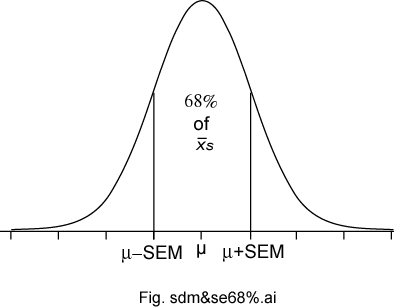 [Speaker Notes: This slide summarize what we’ve learned about the sampling distribution of a mean from a large sample. It is based on three important sampling postulates: the central limit theorem, the law of large numbers (unbiased nature of the sample mean), and square root law. Based on these well established statistical theorems we can say that means based on large samples (and means based in Normal populations) will have a Normal sampling distribution with an expectation equal to the population mean with a standard deviation equal to the standard deviation of the population divided by the square root of the sample size n.]
Inferência Estatística
9
Tem o propósito de fazer afirmações (sobre uma população) a partir de uma amostra.
Cada afirmação deve ser acompanhada de uma medida acerca de sua veracidade (grau de certeza).
Duas subdivisões:
Estimação de parâmetros
Teste de Hipóteses
Conceitos do Teste de Hipóteses
10
Motivação
11
Considere um laboratório que afirma ter encontrado um novo medicamento que cura um tipo câncer.
Seria adequado verificar (testar) se essa alegação provavelmente é verdade. 
Um teste de hipótese permite concluir se a afirmação é provavelmente verdade, ou provavelmente falsa.
Teste de hipóteses (hypothesis test)
12
Também chamado de teste de significância.
Verifica uma afirmação acerca do valor de algum parâmetro em uma população.
Verificação realizada usando evidência.
Essa evidência é retirada a partir de dados contidos em uma amostra da população.
[Speaker Notes: O teste de hipóteses (também chamado de teste de significância) é usado para julgar alegações sobre um parâmetro de uma população. Antes de testar uma hipótese estatística, é importante declarar claramente a natureza da alegação a ser testada. Em seguida, usamos um procedimento de quatro etapas para testar a afirmação.]
Teste de hipóteses - procedimento
13
Formulação das hipóteses nula e alternativa
Computar a estatística de teste (test statistic)
Computar a p-valor (p-value)
Interpretar e declarar o resultado
Hipóteses: nula e alternativa
14
Devemos transformar a alegação em duas declarações: hipóteses nula e alternativa.
A hipótese nula (null hypothesis, H0) é uma afirmação de “nenhuma mudança na população” 
Representa o “status quo”
A hipótese alternativa (alternative hypothesis, Ha) afirma que “H0 é falsa”
Hipóteses: nula e alternativa
15
Hipóteses: nula e alternativa
16
Hipóteses versus evidência
17
No teste de hipóteses, buscamos evidência (nos dados de uma amostra) contra H0 como um modo de dar suporte à alternativa, Ha.
Resultados possíveis de um teste de hipótese:
Se evidência forte então rejeitar a hipótese nula (em favor da hipótese alternativa).
Se evidência fraca então aceitar a hipótese nula.
Teste de hipóteses: formulação
18
Exemplo (formulação)
19
Nos anos 1970s, uma população de homens de 20 a 29 anos tinha peso corporal médio μ = 170 libras, com desvio padrão σ = 40 libras. 
Queremos verificar se o peso corporal médio dessa população atualmente é diferente.
H0: μ = 170 (“nenhuma diferença”)
Ha: μ > 170 (one-sided test) ou Ha: μ < 170 (one-sided test) ou  Ha: μ ≠ 170 (two-sided test)
[Speaker Notes: No final dos anos 1970, o peso de uma população de homens entre 20 e 29 anos de idade tinha uma distribuição log-normal com uma média de 170 libras e desvio padrão de 40 libras. As condições de sobrepeso e obesidade parecem ser mais prevalentes hoje, constituindo um grande problema de saúde pública. Para ilustrar o procedimento de teste de hipóteses, perguntamos se o peso corporal neste grupo aumentou desde 1970. Sob a hipótese nula, não há diferença no peso corporal médio entre então e agora, caso em que μ ainda seria igual a 170 libras.

Sob a hipótese alternativa, o peso médio aumentou. Portanto, Ha: μ> 170. Esta afirmação da hipótese alternativa é unilateral. Ou seja, ele procura apenas valores maiores do que os declarados na hipótese nula.

Há outra maneira de afirmar a hipótese alternativa. Poderíamos afirmar isso de maneira “bilateral”, procurando valores que sejam mais altos ou mais baixos do que o esperado. Para o exemplo ilustrativo atual, a alternativa de dois lados é Ha: μ ≠ 170. Embora, para o exemplo ilustrativo atual, isso pareça desnecessário, a alternativa de dois lados oferece várias vantagens e é muito mais comum na prática.

0,453592]
Exemplo (formulação)
20
Exemplo (formulação)
21
[Speaker Notes: Repare que ambas as hipóteses (nula ou alternativa) podem corresponder à alegação original.]
Teste de hipótese - analogia
22
Tipos de amostra
23
Há abordagens diferentes para realizar testes de hipóteses, dependendo dos dados.
Testes em uma amostra única
Apenas um grupo de indivíduos;
Testes em amostras pareadas
Duas amostras; associação um-para-um entre pontos de dados dessas amostras. 
Testes em amostras independentes 
Duas amostras; grupos separados (não relacionados).
Estatística de Teste (test statistics)
24
Estatística de Teste (test statistics)
25
Testes vs estatísticas
26
Em função do tipo de teste de hipótese, usamos diferentes estatísticas de teste.